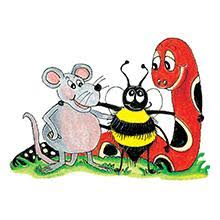 Jolly Grammar 2-4
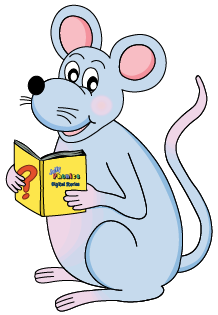 Mini Test 3
1. song
1. song
2. trunk
1. song
2. trunk
3. knee
1. song
2. trunk
3. knee
4. knit
1. song
2. trunk
3. knee
4. knit
5. know
6. knock
1. song
2. trunk
3. knee
4. knit
5. know
6. knock
 7. knight
1. song
2. trunk
3. knee
4. knit
5. know
6. knock
 7. knight
 8. penknife
1. song
2. trunk
3. knee
4. knit
5. know
6. knock
 7. knight
 8. penknife
 9. grandma
1. song
2. trunk
3. knee
4. knit
5. know
6. knock
 7. knight
 8. penknife
 9. grandma
10. grandpa
1. song
2. trunk
3. knee
4. knit
5. know
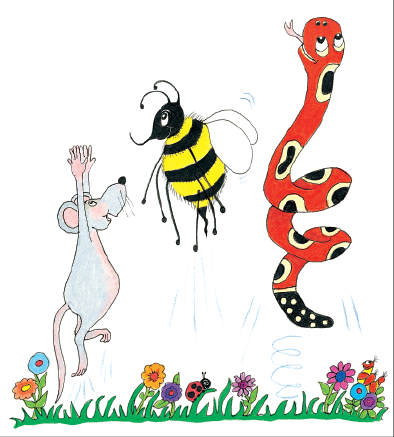 Let’s revise Speech Marks.
The boy said, I rode my bike.

We like to go swimming, said the children.

Be careful, warned the policeman.

The librarian whispered, Please be quiet.
The boy said, “I rode my bike.”

We like to go swimming, said the children.

Be careful, warned the policeman.

The librarian whispered, Please be quiet.
The boy said, “I rode my bike.”

“We like to go swimming,” said the children.

Be careful, warned the policeman.

The librarian whispered, Please be quiet.
The boy said, “I rode my bike.”

“We like to go swimming,” said the children.

“Be careful,” warned the policeman.

The librarian whispered, Please be quiet.
The boy said, “I rode my bike.”

“We like to go swimming,” said the children.

“Be careful,” warned the policeman.

The librarian whispered, “Please be quiet.”
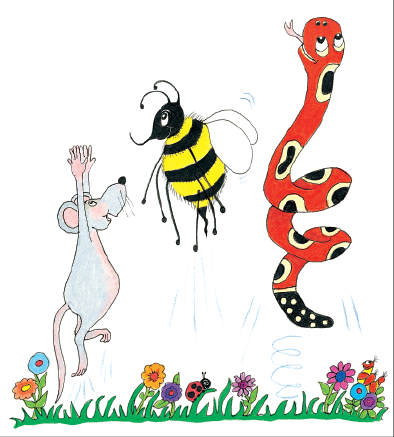 Let’s revise question words.
What?  Why?  When?  Where?

Who?  Whose?  Which?  How?
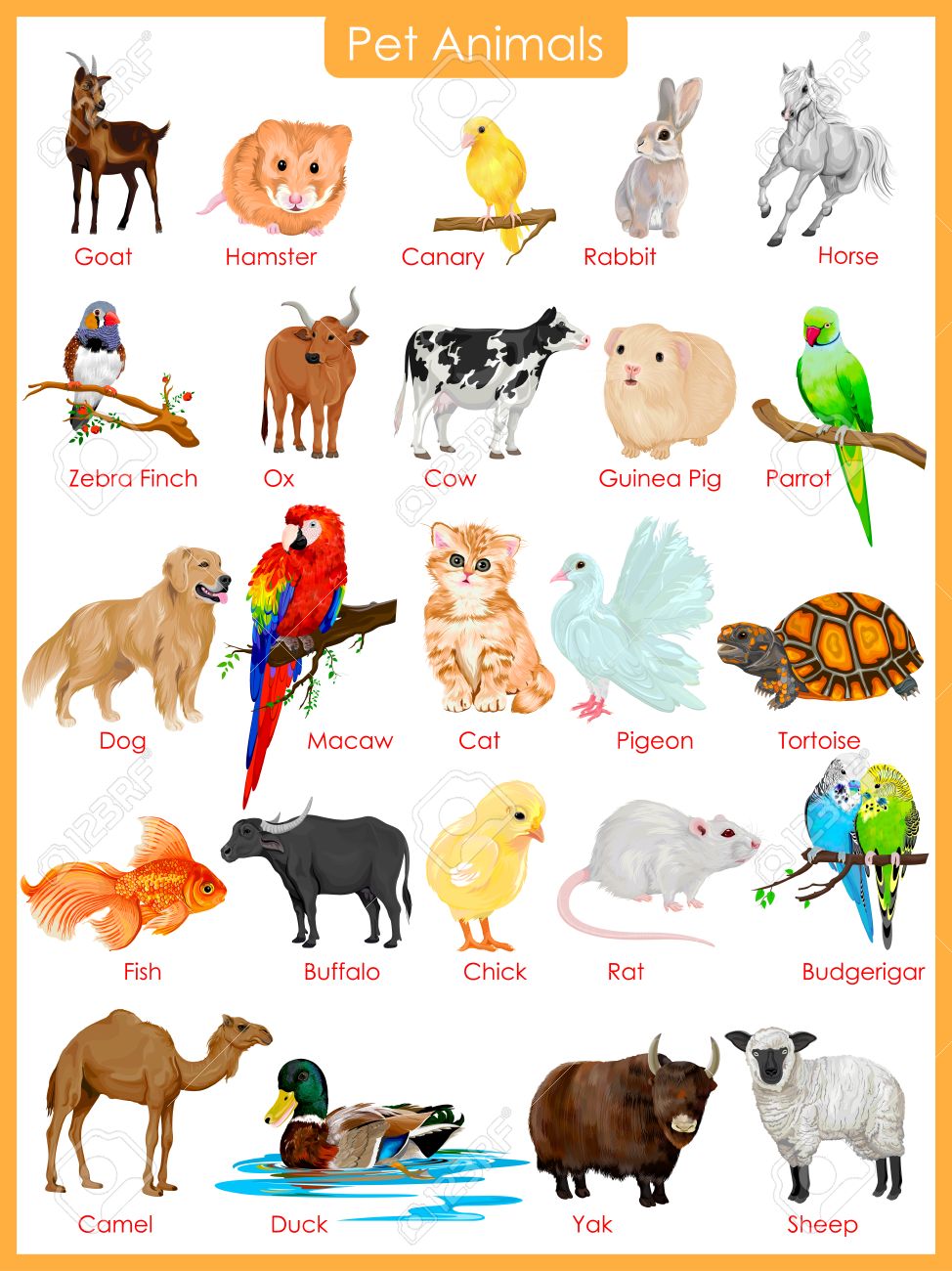 What kind of animal would you like to have as a pet?

Why?
Where does it live?
Where does it live?

What does it eat?
Where does it live?

What does it eat?

What colour is it?
Where does it live?

What does it eat?

What colour is it?

How big is it?
Where does it live?

What does it eat?

What colour is it?

How big is it?
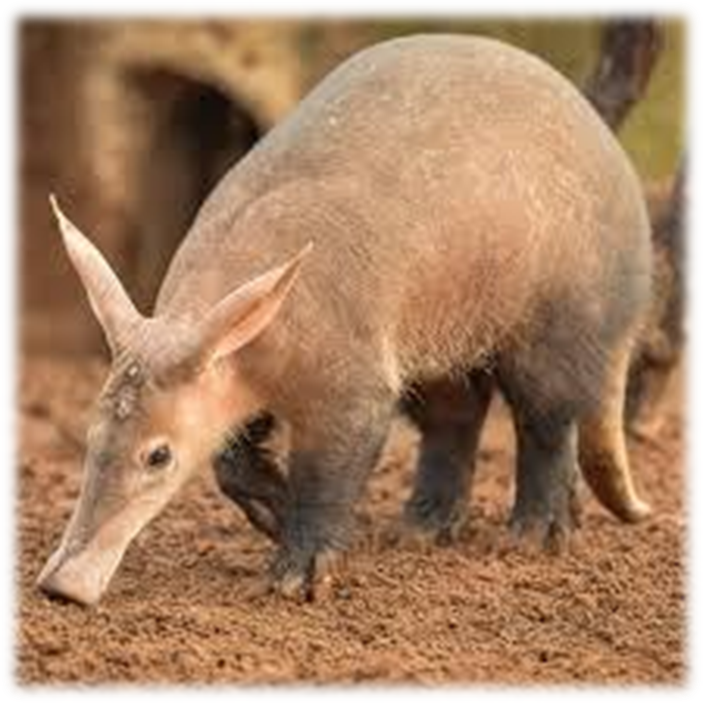 aardvark
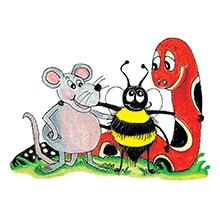 Activity page:
Questions
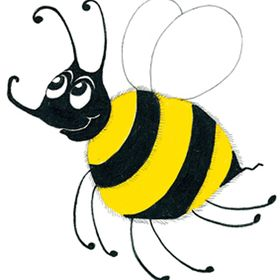 Family and Friends
aunt
 uncle		 
 nephew
 niece
 cousin  
 friend
mother  
 father          
 sister
 brother
 grandma
 grandpa
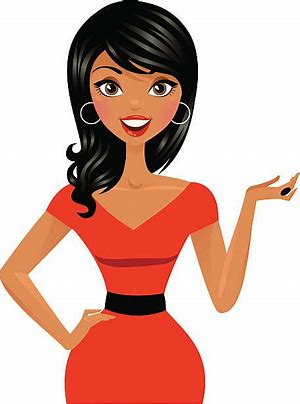 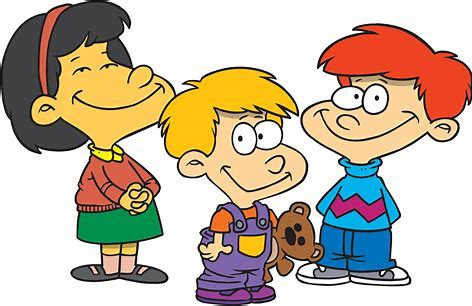 whale
(Silent wh)
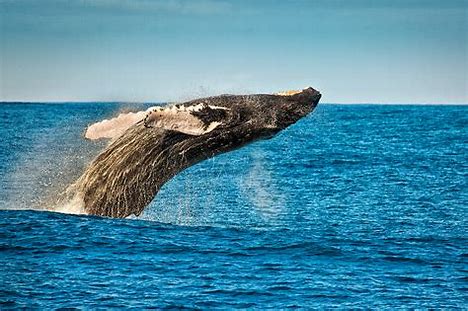 what
when
which
while
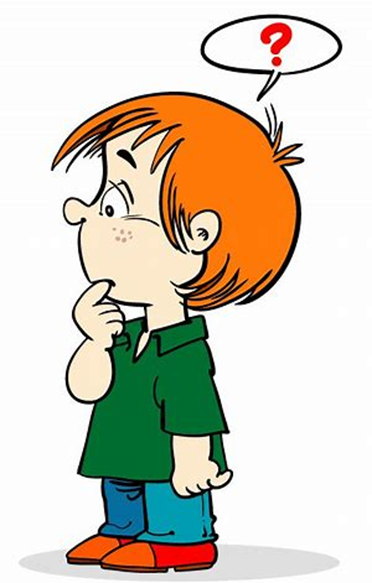 this 
that
while
wheat
 whip
 whistle
 whiskers
 whatever
 aunt
uncle
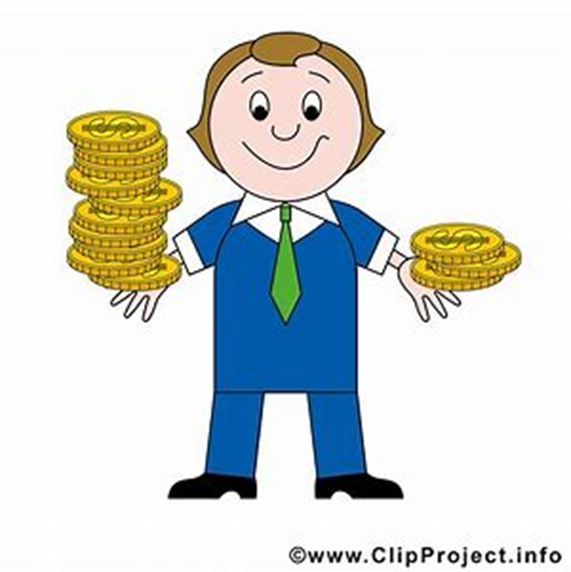 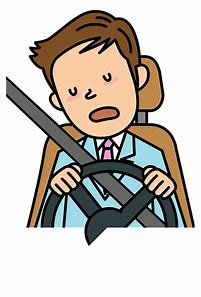 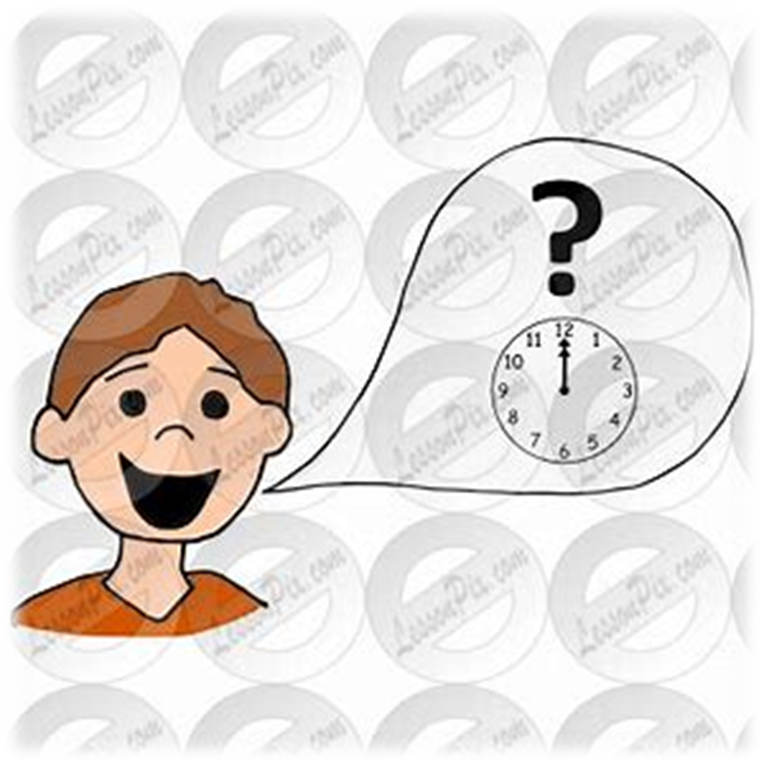 whiskers
wheat
whenever
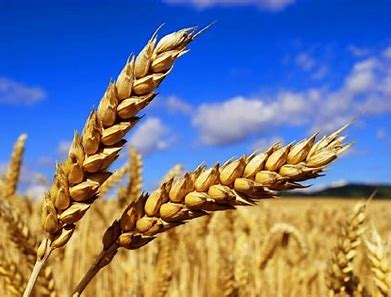 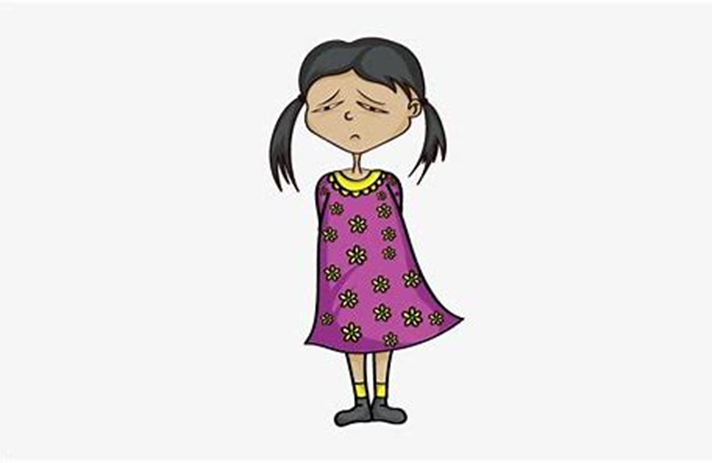 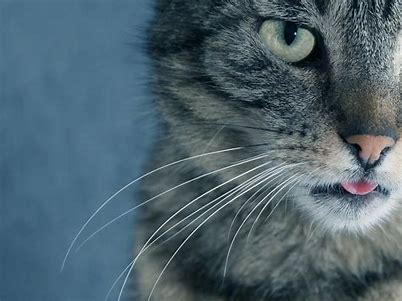 whip
whatever
where
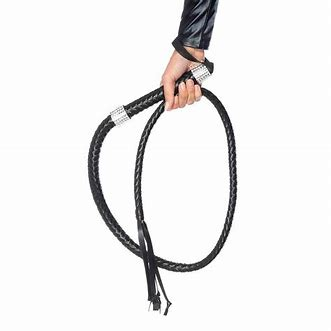 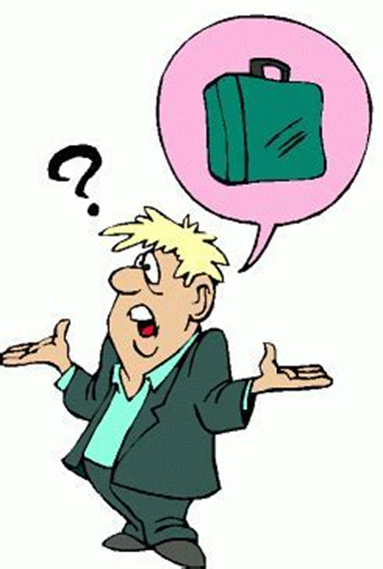 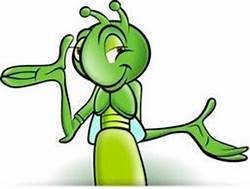 whistle
who
why
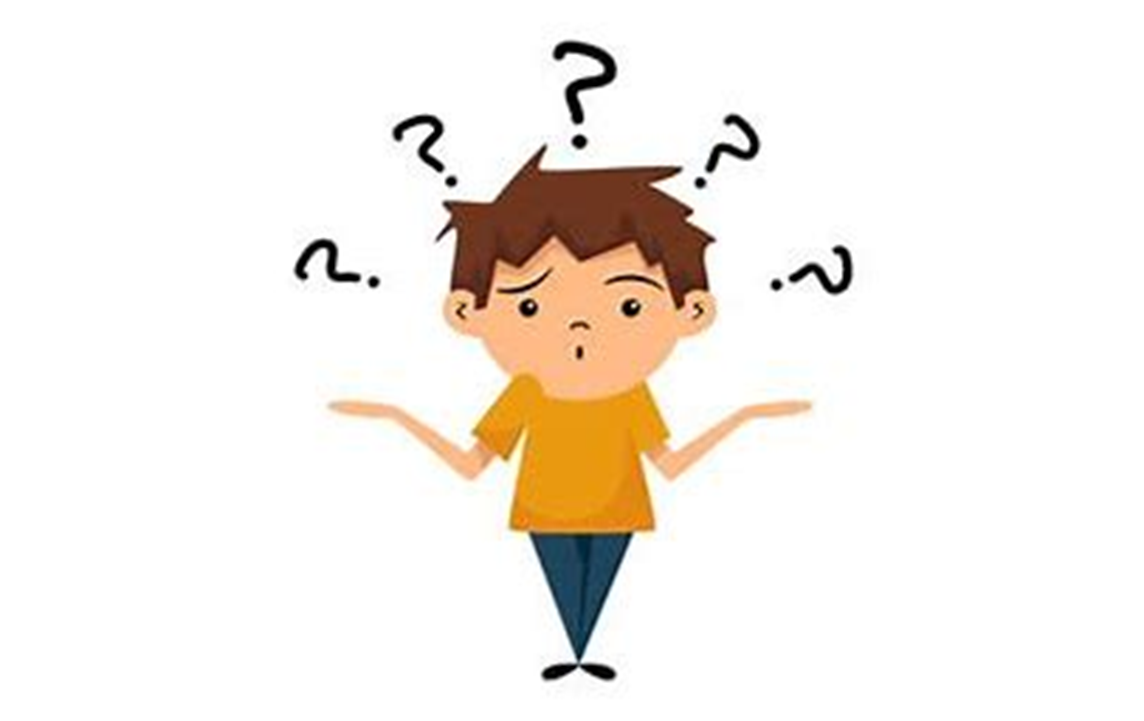 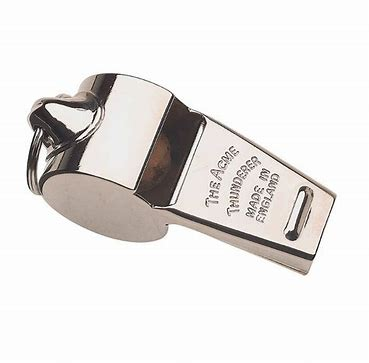 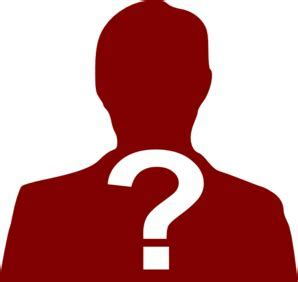 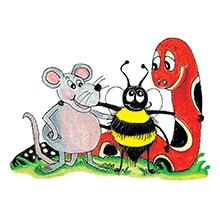 Activity page:
The <wh> spelling of the /w/ Sound
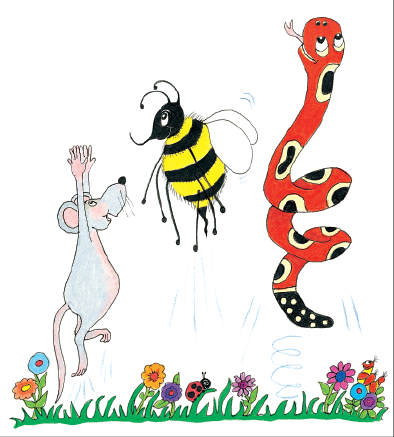 Dictation
Name:				
 
1.                 2.	                 3. 	  		                  
                           
4.	               5.	                 6.			    

7.												

         8.										

         9.
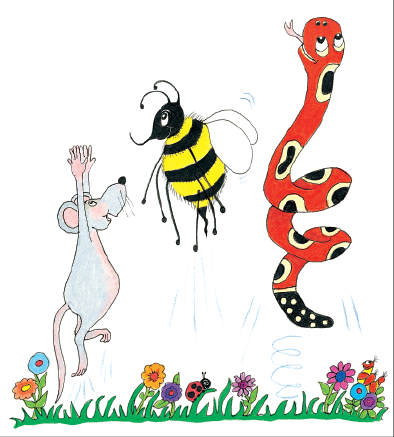 when
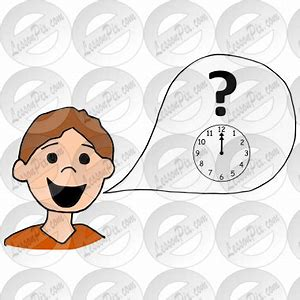 when    	2. which
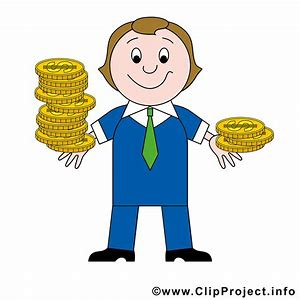 when    	2. which		3. what
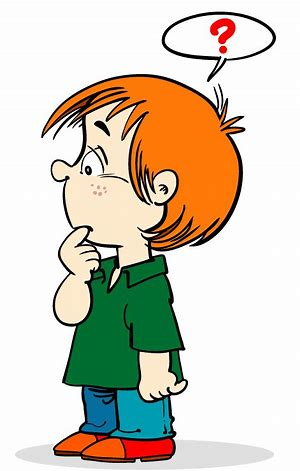 when    	2. which		3. what
4. why
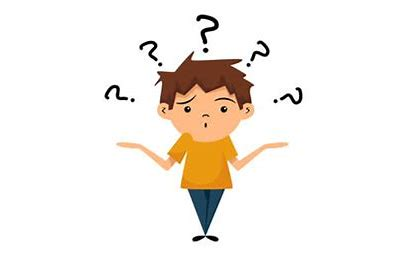 when    	2. which		3. what
4. why		5. where
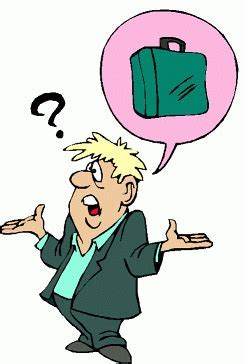 when    	2. which		3. what
4. why		5. where	 	6. whenever
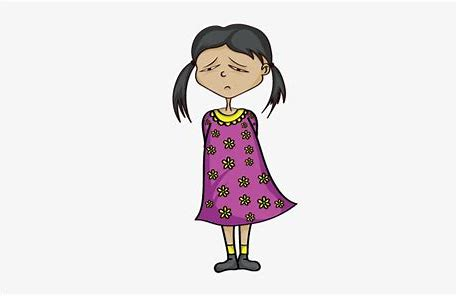 when    	2. which		3. what
4. why		5. where	 	6. whenever

7. “When will I be seven?” asked Ben.
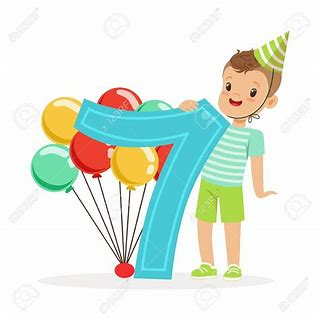 when    	2. which		3. what
4. why		5. where	 	6. whenever

7. “When will I be seven?” asked Ben.

8. “Which thumb did you knock?” 
  I whispered.
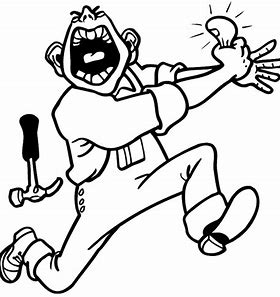 when    	2. which		3. what
4. why		5. where	 	6. whenever

7. “When will I be seven?” asked Ben.

8. “Which thumb did you knock?” 
  I whispered.

9. “Who wrote about 
  the white lamb?” asked Jill.
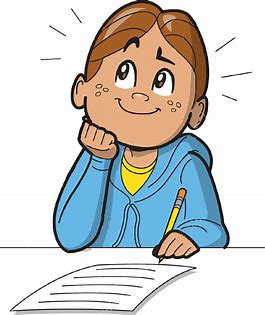 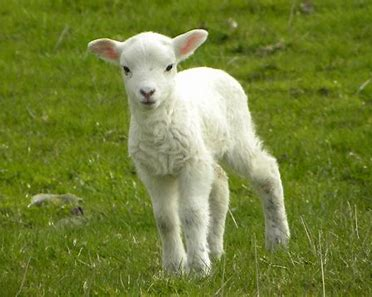 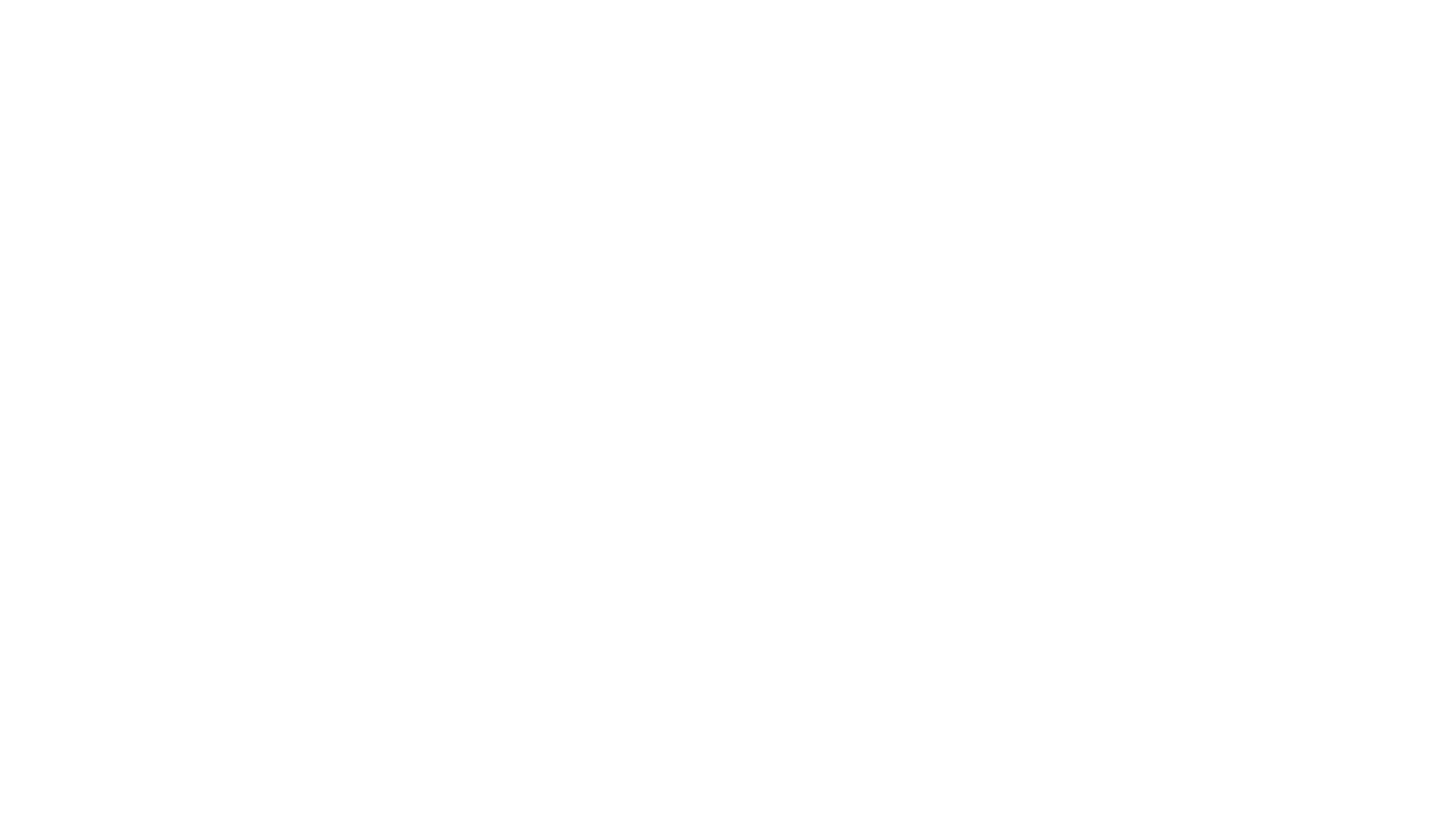 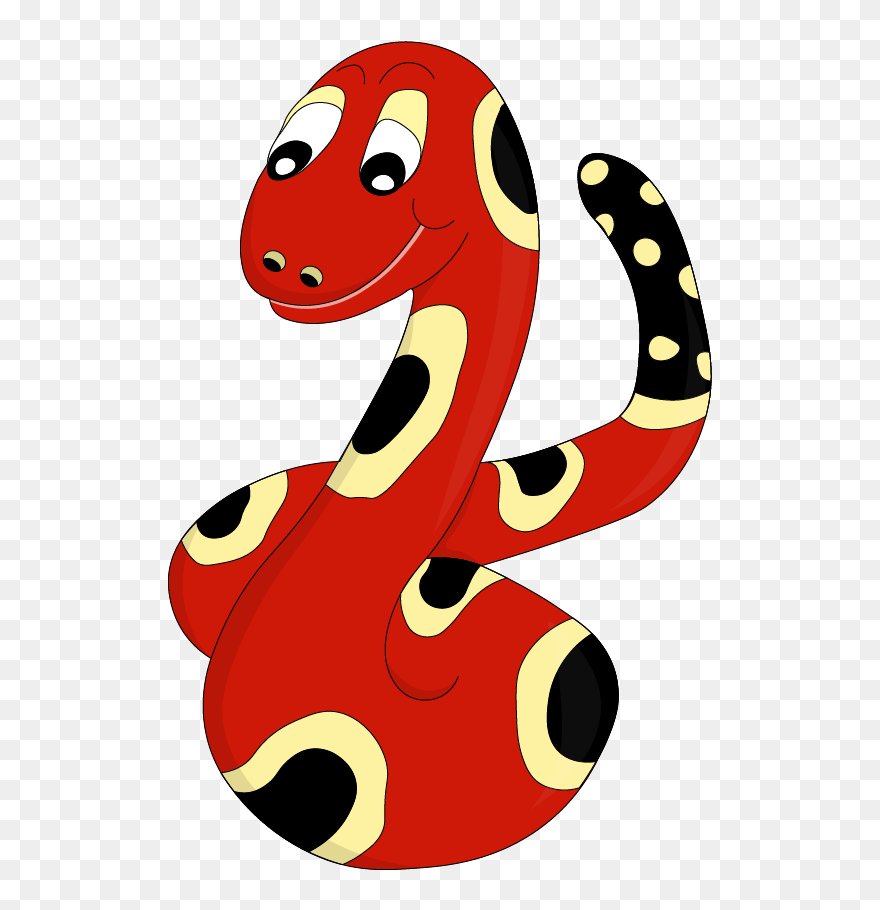 Thank you!